НА ПОМОЩЬ 
БУРАТИНО
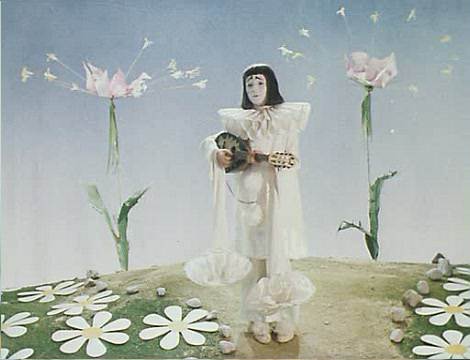 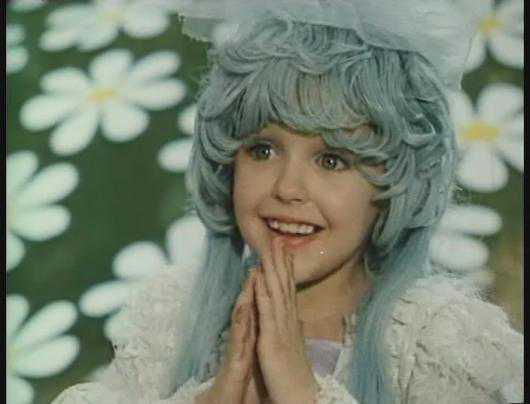 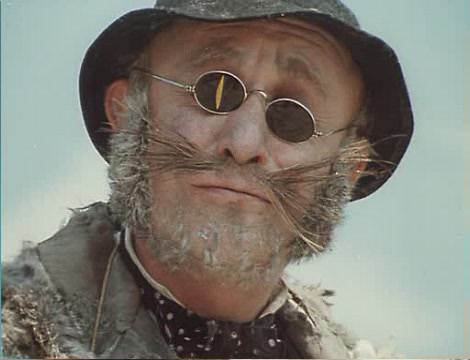 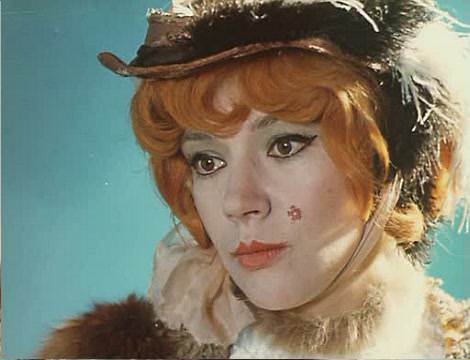 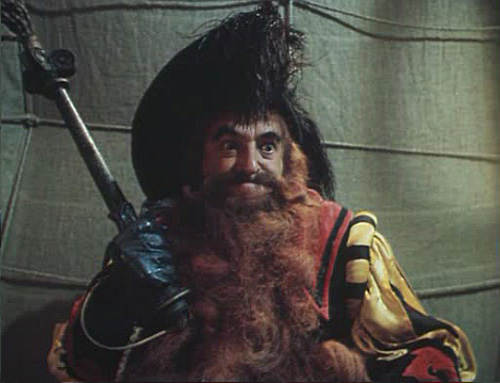 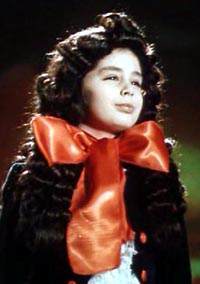 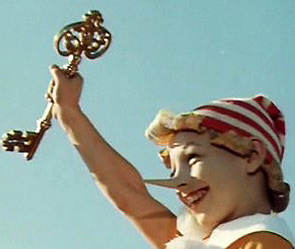